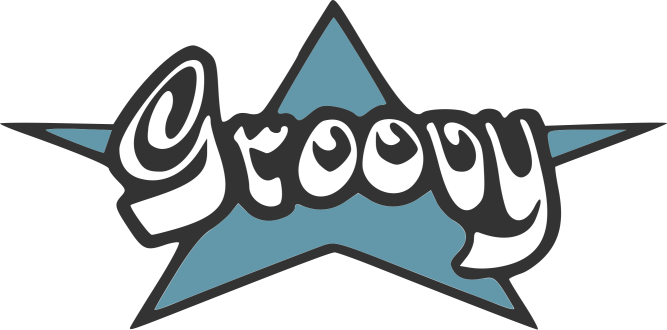 Groovy
By: Chad Gallati, Melissa Plakyda, Jenny Wilkes
References: http://www.computerworld.com.au/article/318392/a-z_programming_languages_groovy/http://radio.weblogs.com/0112098/2003/08/29.html
Overview
Object oriented programming language
Dynamic and imperative language
Can be used as scripting language for Java platform
Created to fix problem where people had to stop using web applications whenever a change was made
Made Groovy as a scripting language to develop widgets; store them; interpret live over the server
[Speaker Notes: Jenny]
History
Created by James Strachan
Why
He wanted a dynamically typed scripting language for the Java platform
Other options compile to the JVM as just an afterthought
Designed to work well with rich libraries of existing Java code
Was originally working on a Swing designer User Interface to define meta-model app
[Speaker Notes: Jenny]
History
Timeline:
2003: Began work and wrote blog post detailing his goals
2004-2007: Several beta versions were released between 2004 and 2007
2007: Groovy 1.5 released as first “final” release
2007: First Prize: JAX innovation award
2008: Acquired by SpringSource
2012: Groovy 2.0 released with static compilation and a static type checker
later this year: Groovy 3.0 to release with support for Meta Object Protocol
[Speaker Notes: Jenny]
Concepts
GroovyBeans is Groovy’s version of JavaBeans
Implicitly generates accessor and mutator methods
Offers support for metaprogramming
Each method invocation goes through the metaclass registry
Allows overriding methods
Supports lazy evaluation
Skips assigning variables until the variables are needed
[Speaker Notes: Melissa]
Concepts
Uses Abstract Syntax Tree transformations
Ability for developers to modify source code before turning it into bytecode
Types of AST transformations
Singleton transformation
Category and Mixin transformation
Immutable AST macro
Newify transformation
[Speaker Notes: Melissa]
Concepts
Traits – structural construct of the language which allow:
Composition of behaviors
Runtime implementation of interfaces
Behavior ordering
Compatibility with static type checking/compilation
Then it can be used like a normal interface using the keyword ‘implements’
[Speaker Notes: Melissa]
[Speaker Notes: Chad]
[Speaker Notes: Chad]
Language Comparison
Derived from Java 5
Same basic syntax as Java
Features similar to Python, Ruby and Perl
Compiled to JVM Byte-code
Grails (web development stack) - Advanced integration of Spring and Hibernate open source software
[Speaker Notes: Chad]